CUENTAPÚBLICA2019
Colegio Rafael Eyzaguirre
Madres Escolapias · Chile
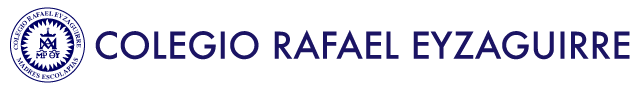 NUESTRA MISIÓN
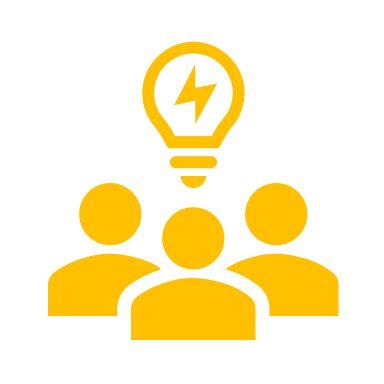 Desarrollo de
competencias
académicas y humanas
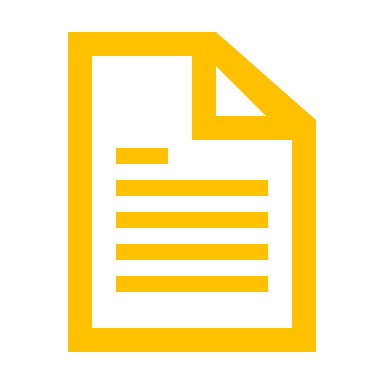 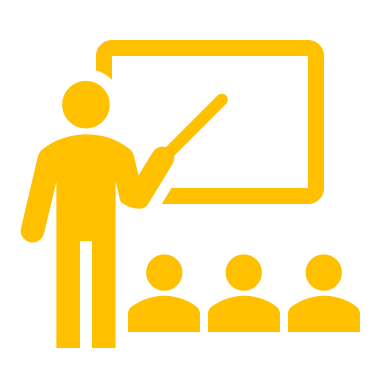 Proyecto
pedagógico
pastoral
Trabajo
colaborativo y
liderazgo
Contribuir a una
convivencia en
sociedad justa, solidaria y diversa
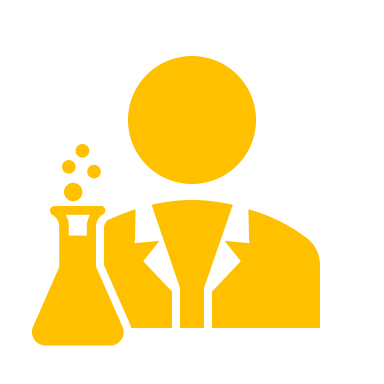 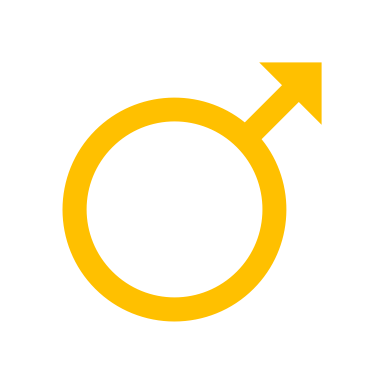 Constructores de
sus proyectos
de vida
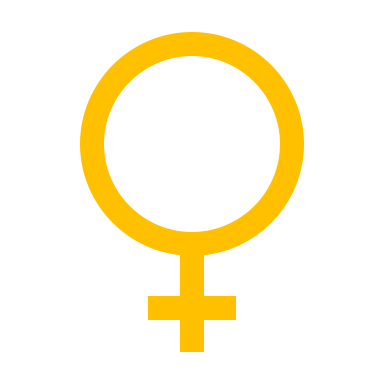 Colegio Rafael Eyzaguirre
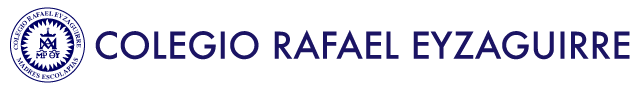 NUESTRAVISIÓN
Buscamos desarrollar en los estudiantes un proceso creciente en el pensar, en el hacer y en el ser.
Proponiendo una acción educativa que acoja la formación de actitudes y valores, a través de acciones concretas hacia la comunidad.
Aspiramos a ser un centro educativo que, a partir del proceso dinámico de la educación, contribuya al desarrollo integral de nuevas generaciones del Cajón del Maipo.
Nuestro ideal es entregar herramientas para la concreción de proyectos de vida que favorezcan la identidad.
Colegio Rafael Eyzaguirre
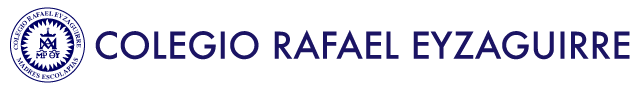 NUESTRA RAÍZ CARISMÁTICA
PIEDAD Y LETRAS
Armonizando e integrando
Pedagogía y Pastoral
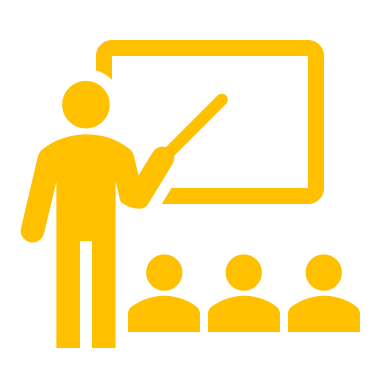 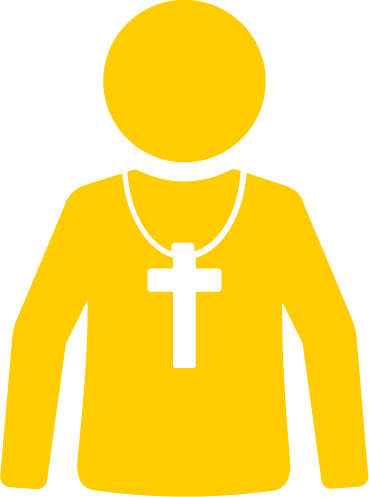 Colegio Rafael Eyzaguirre
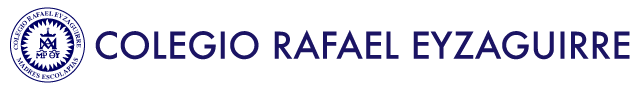 PIEDAS Y LETRAS
Dirigimos la mirada a
La sociedad
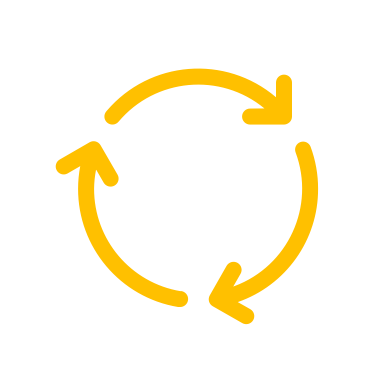 La familia y la mujer
La escuela
La iglesia
La persona
Colegio Rafael Eyzaguirre
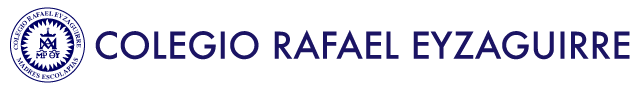 FORMACIÓN EN LA FE
Catequesis Familiar
Pastoral Padres
Catequesis Confirmación
Celebraciones Litúrgicas
Formación
Pastoral Social
Retiros
Grupos Pastorales
Campamento
Cena de Pan y Vino
Encuentros con Cristo
Colegio Rafael Eyzaguirre
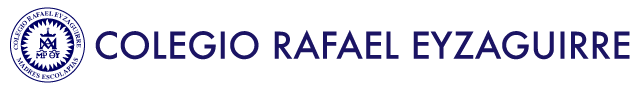 FORMACIÓN ACADÉMICA
“RESULTADOS IV MEDIO 2019”
Estudiantes VI Medio 				44
Estudiantes con ingreso a Universidad 		21
Estudiantes con ingreso a Institutos  		04
Estudiantes en Enseñanza Superior 		24  (54%)
Estudiantes adscritos a gratuidad 		04
Colegio Rafael Eyzaguirre
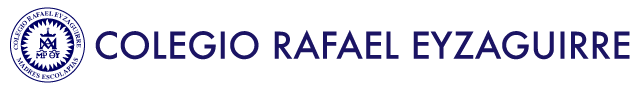 FORMACIÓN ACADÉMICA
“RESULTADOS IV MEDIO 2019”
Carreras que estaran cursando
· Trabajo social
· Ingeniería en finanzas
· Ingeniería en administración
· Ingeniería en minas
· Diseño
· Periodismo
· Preparador físico
· Administración de empresas
· Preparador físico
· Ciencias políticas
· Ingeniería en conectividad y redes
· Antropología social
· Derecho
· Ingeniería en construcción
· Enfermería
Otro grupo cursará PREU 04 – Sin Información 10 – Viaje 02 – Año sabático 03
Colegio Rafael Eyzaguirre
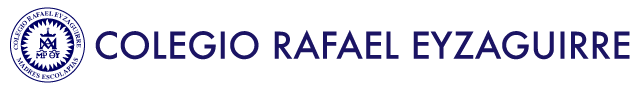 RESULTADOS DE EFICIENCIA INTERNA
“2019”
PreK	K	1	2	3	4	5	6	7	8	I	II	III	IV	Total
Matricula	2019	35	45	45	45	45	45	45	46	41	45	42	44	41	44	608
2018	35	45	45	45	45	45	45	45	45	44	45	44	44	41	613
Aprobación	2019	35	45	44	45	45	45	45	46	38	45	39	44	38	44	598
2018	35	45	43	45	43	45	44	39	45	42	43	42	42	41	598
Repitencia	2019	0	0	1	0	0	0	0	0	3	0	3	0	3	0	10
2018	0	0	2	0	0	0	1	6	0	2	2	2	0	0	15
Retiros	2019	0	0	1	0	1	0	1	1	1	0	6	1	1	1	14
2018	1	0	0	1	0	1	0	0	1	4	3	2	2	0	15
Colegio Rafael Eyzaguirre
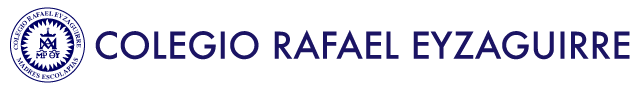 ALUMNOS RETIRADOS EN EL AÑO
RAZONES DE LOS RETIROS
2019 Cambio de colegio, de domicilio, inadaptabilidad, clima del colegio, situación académica
2018 Cambio de colegio, de domicilio, inadaptabilidad, clima del colegio, situación académica
CIERRE DE AÑO ESCOLAR ANTICIPADO
7mo B	Dos alumnos por motivos de salud
8vo B	Un alumno por enfermedad
1ro M	Un alumno por intervención quirúrgica
3ro M	Tres alumnos (una por embarazo, dos por situación personal)
Colegio Rafael Eyzaguirre
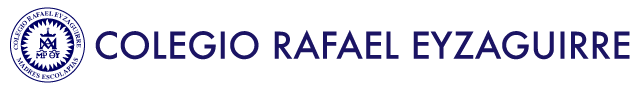 ESTUDIANTES CON APOYO
Curso 2019	   Apoyo Psicopedagógico 2018	    Apoyo Psicopedagógico 2019	    Apoyo Psicológico 2018	             Apoyo Psicológico 2019
Pre Kinder			0				4			0				3
Kinder				8				8			11				2
1ro Básico			7				7			4				1
2do Básico			7				10			4				3
3ro Básico			6				6			9				3
4to Básico			7				9			12				3
5to Básico			2				6			9				15
6to Basico			2				3			9				13
7mo Básico			2				1			11				14
8vo Básico			1				0			7				11
1ro Medio			6				0			15				8
2do Medio			3				0			4				9
3ro Medio			4				0			11				14
Total Alumn.			62				54			128				107
Colegio Rafael Eyzaguirre
4to Medio			7				0			22				8
% Atenciones			10,1				8,8			20,8				17,4
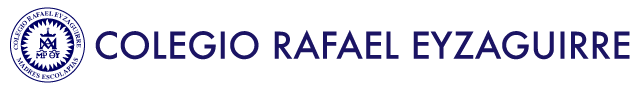 RESULTADOS SIMCE
4to Básico	                  8vo Básico		   2do Medio
2017	        2018	    2017	           2018	      2017	2018
Lenguaje	   259	           267	       235	  ------	         253	   238
Matemática	   251	           252	       262	  ------	         255	   246
Ciencias	   ------              ------	       258	  ------	         ------	   238
Historia		   ------              ------	       ------	  ------	         252	   ------
Colegio Rafael Eyzaguirre
GESTIÓN ECONÓMICA 2019
Colegio Rafael Eyzaguirre
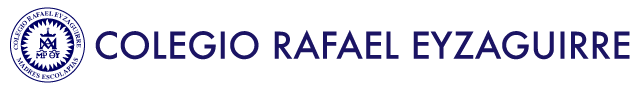 SUBVENCIÓN ESCOLAR
PREFERENCIAL 2019 (SEP)
Saldo 2018					   32.930.433
Ingresos 2019					218.304.431
Total ingresos					251.234.864
Remuneraciones				117.541.403
Gastos del año					117.993.837
Saldo final 2019					  15.699.624
Colegio Rafael Eyzaguirre
PLAN DE MEJORAMIENTO EDUCATIVO PME
Colegio Rafael Eyzaguirre
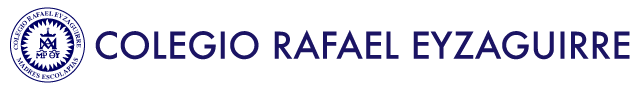 GESTIÓN PEDAGÓGICA
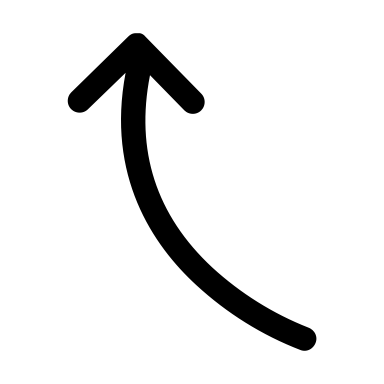 Articulación
de pre-escolar
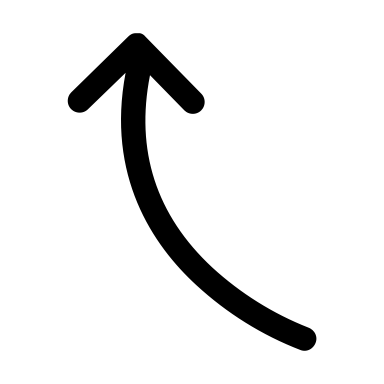 Acompañamiento y
Retroalimentación a los docentes
Promoción
de idiomas
de inglés
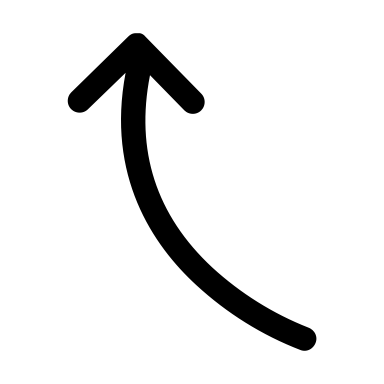 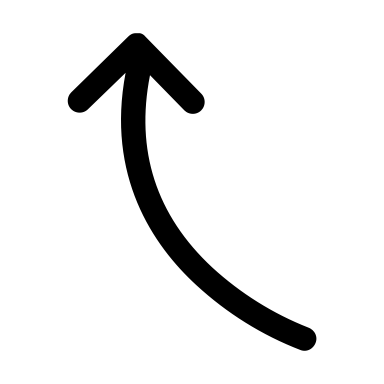 Plan de
fomento
lector
Monitoreo
cobertura
curricular
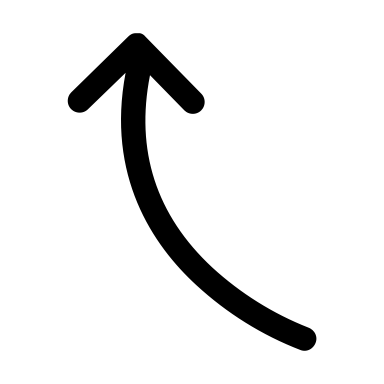 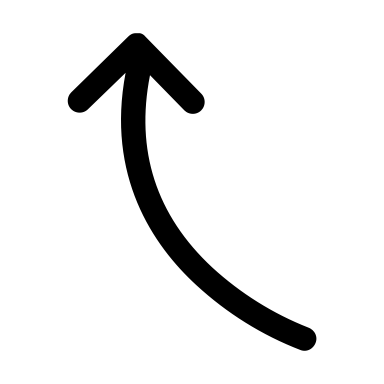 Apoyo a
estudiantes con Equipo multidiciplinario
Fortalecimiento a estudiantes con intereses diversos
(Talleres Extraprogramaticos)
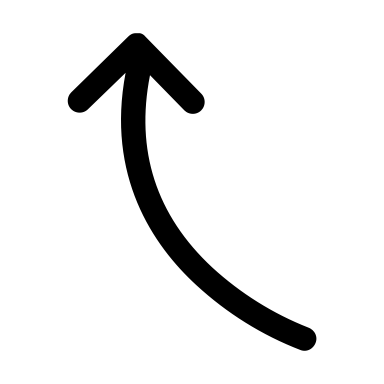 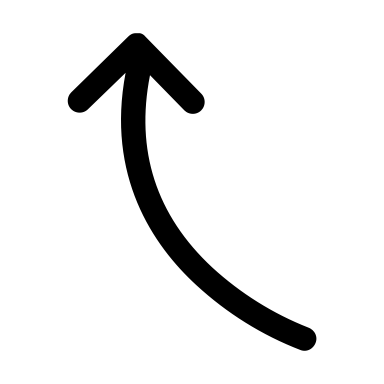 Fortalecimiento de
Competencias en Matemáticas y Lenguaje
(Preuniversitario CPECH, SIMCE)
Colegio Rafael Eyzaguirre
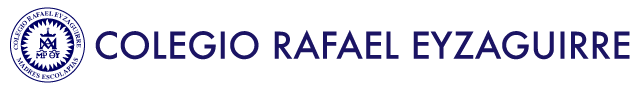 LÍDERAZGO
Comunicación
Efectiva
(Papinotas)
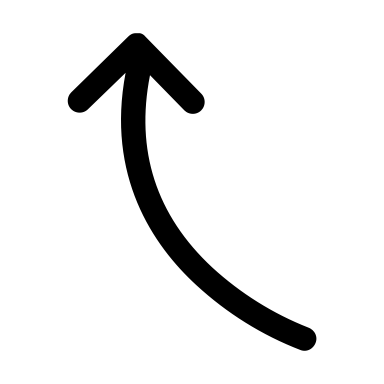 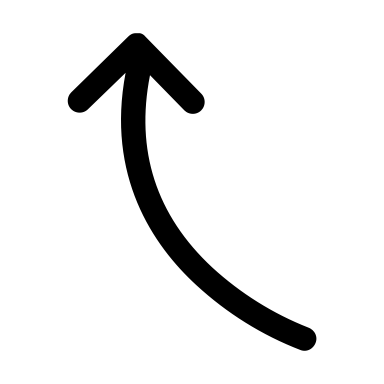 Promoción de un
Ambiente cultural y
académico
Compromiso
logros formativos y académicos
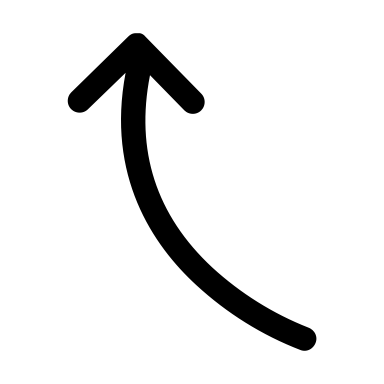 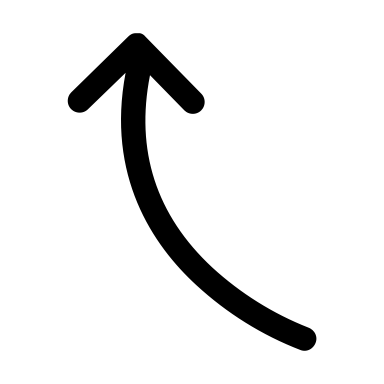 Fomento de una
cultura de altas
expectativas
Fortalecimiento a estudiantes con intereses diversos
(Talleres Extraprogramaticos)
Colegio Rafael Eyzaguirre
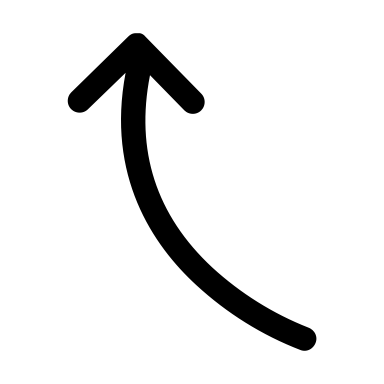 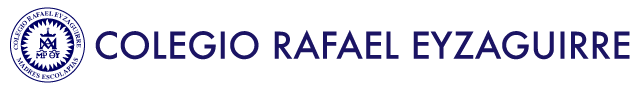 CONVIVENCIA ESCOLAR
Plan Pastoral y Formación
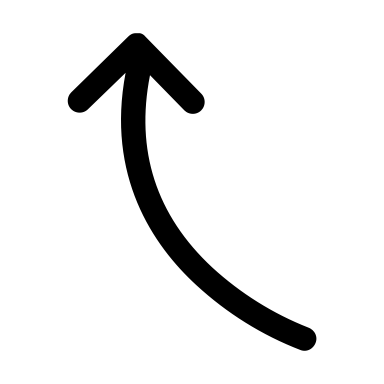 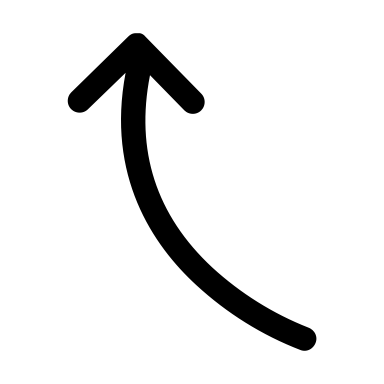 Acompañamiento a
los estudiantes
Campaña del
buen trato
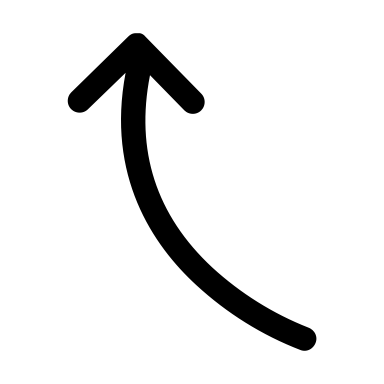 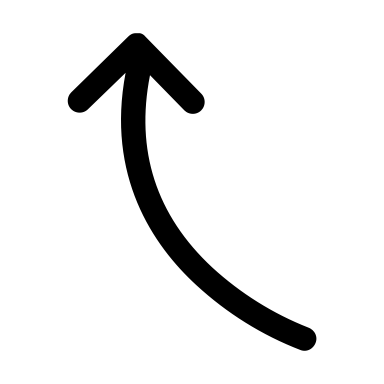 Plan de autocuidado
Y prevención de riesgos
Apoyo a los Padres y
Apoderados
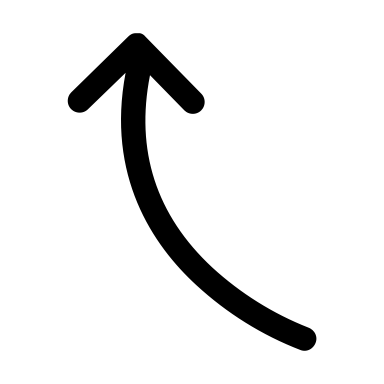 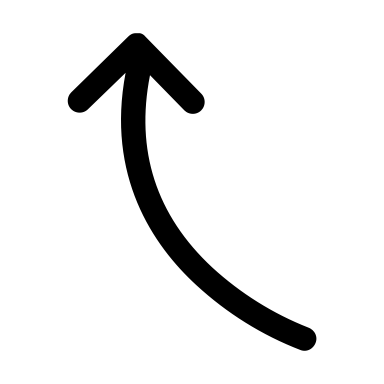 Plan de
Convivencia
Escolar
Colegio Rafael Eyzaguirre
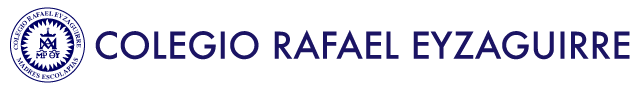 RECURSOS
Actualización docente
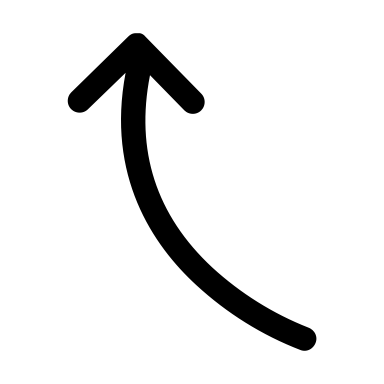 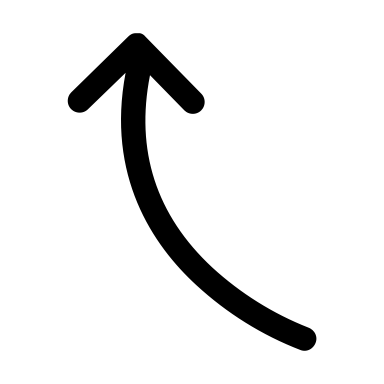 Bono por
desempeño
Equipamiento e
implementación de espacios
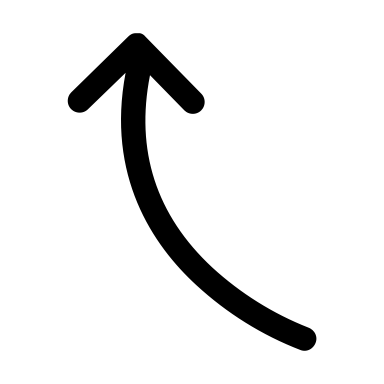 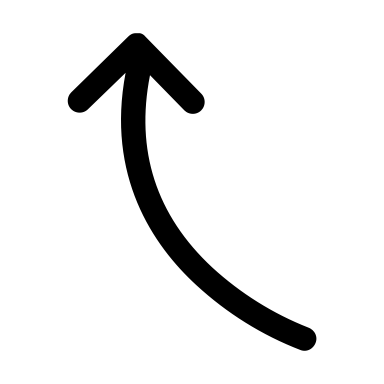 Contratación de
personal competente
Renovación de
recursos educativos
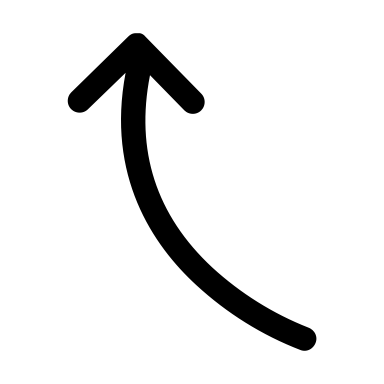 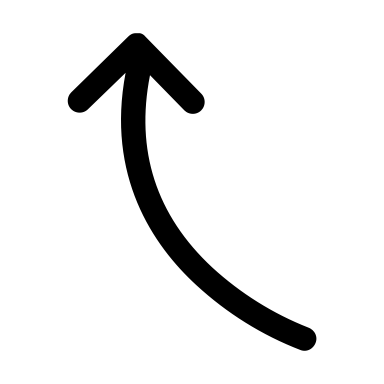 Desarrollo
profesional
y técnico
Colegio Rafael Eyzaguirre
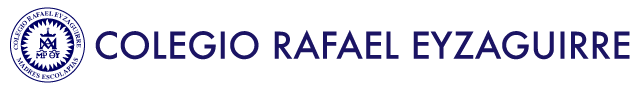 GASTOS SUBVENCIÓN SEP
Preuniversitario CPECH
Papinotas módulo comunicación
Jornada y alimentación de Encuentros con Cristo
Libros de Inglés
Sistema de caucho continuo (Juegos de básica)
Papinotas módulo asistencia
SM capacitación profesores
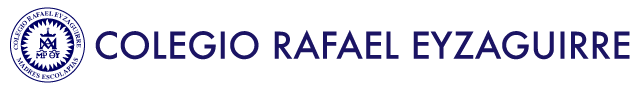 GASTOS SUBVENCIÓN SEP
Pintura y arreglo canchas del gimnasio
Agendas alumnos 2019
Transporte al interescolar de La Serena
Alimentación interescolar en La Serena
Pintura canchas de básica y media
Papinotas campaña Convivencia Escolar
Cortavientos y poleras estudiantes
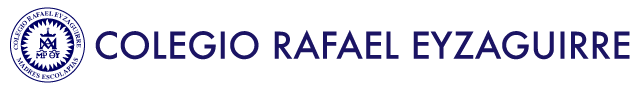 GASTOS SUBVENCIÓN SEP
Smart TV actos y actividades colegio
Software Bartolo
Trofeos
Implementación deportiva
Mobiliario actividades colegio
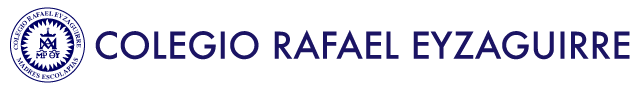 SUBVENCIÓN GENERAL
GESTIÓN ECONÓMICA 2019
Saldo 2018				$  51.514.102
Ingresos 2019			$661.766.961
Total ingresos			$713.281.063
Remuneraciones			$535.466.393
Gastos del año			$177.233.849
Saldo final 2019			$       580.821
Colegio Rafael Eyzaguirre
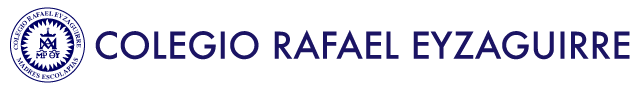 SUBVENCIÓN DE MANTENIMIENTO
GESTIÓN ECONÓMICA 2018
Saldo 2018				$----------------
Ingresos 2019			$6.807.944
Total ingresos			$6.807.944
Remuneraciones			$----------------
Gastos del año			$6.807.944
Saldo final 2019			$0
Colegio Rafael Eyzaguirre
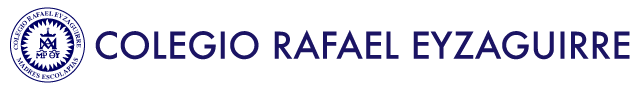 MANTENCIÓN SUBVENCIÓN GENERAL
Cambio techos salas, oficinas y pasillos sector básica
Cambio de cielos salas, oficinas y pasillos sector básica
Pintura primer y segundo piso sector básica
Pintura exterior Colegio media
Muebles básica
Arreglo piso Sala Multiuso
Pintura de algunas salas
Cambio electricidad cuatro salas
Reparación bomba de agua sector media
Mantención Sala Multiuso
Adquisición de material
Arreglos varios
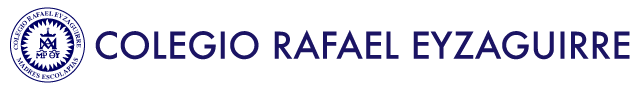 PRORETENCIÓN
GESTIÓN ECONÓMICA 2019
Saldo 2018				$ 1.062.676
Ingresos 2019			$4.173.596
Total ingresos			$5.236.272
Remuneraciones			$----------------
Gastos del año			$4.111.531
Saldo final 2019			$1.119.741
Colegio Rafael Eyzaguirre
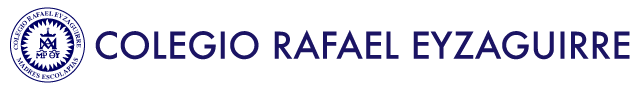 PROYECTO 2020
Mantener y potenciar el trabajo académico, a partir de planes estratégicos definidos institucionalmente
Analizar y revisar permanentemente las dificultades académicas, que presentan los alumnos de enseñanza básica y media (antiguos o nuevos)
Reforzamiento para los estudiantes que necesitan apoyo en Lenguaje y Matemática, para nivelar los aprendizajes.
Supervisión del buen funcionamiento de los procesos administrativos y pedagógicos.
Jornadas de capacitación y formación para los profesores y Asistentes de la Educación.
Plan de mejoramiento SIMCE y PSU
Preuniversitario para Cuarto Medio con CEPECH
Mayor comunicación Familia-Colegio (Papinotas)
Uso del Libro Digital (Papinotas)
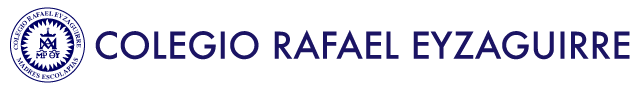 PROYECTO 2020
Participar en el Campeonato Intercolegial con sede en Santiago, Colegio Isabel
La Católica (14, 15 y 16 de agosto)
Talleres extra programáticos (inicio mes de abril)
Proyectos de ciencias (Feria cientifica)
Salidas pedagógicas como apoyo pedagógico a los contenidos de las asignaturas
Plan Pastoral de formación
Retiros y Encuentros con Cristo a los alumnos
Continuar con algunas actividades, tales como: Café de las Artes, participación en Campeonato Comunales, Corrida Familiar, Gala Folklórica, Tallarinata, Cantando Navidad y otras.
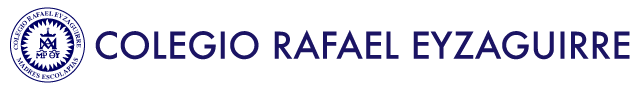 PROYECTO 2020
PARTICIPACIÓN DE LOS PADRES
Cena de Pan y Vino
Tallarinata Solidaria
Bingo Familiar
Día de la Chilenidad
Kermeses
Cantando en Navidad
Campaña solidarias
Retiros
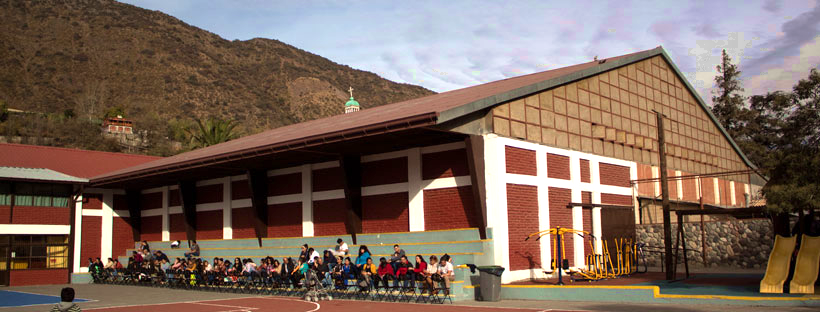 Gracias, que
Dios les bendiga
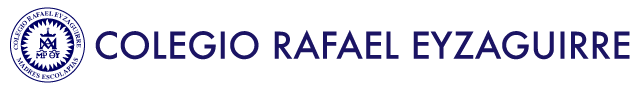